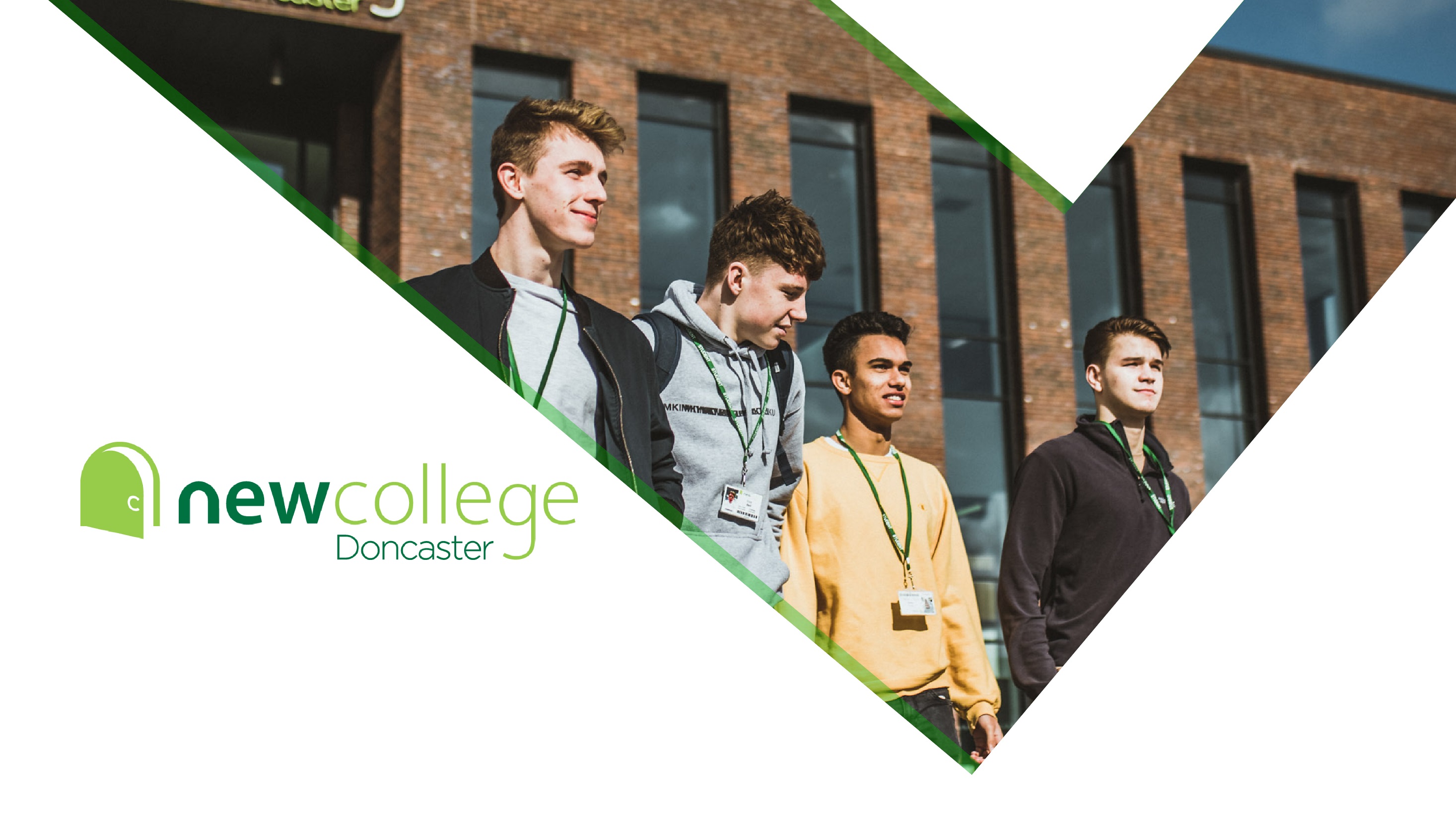 Welcome
How does New College support applicants for higher education?
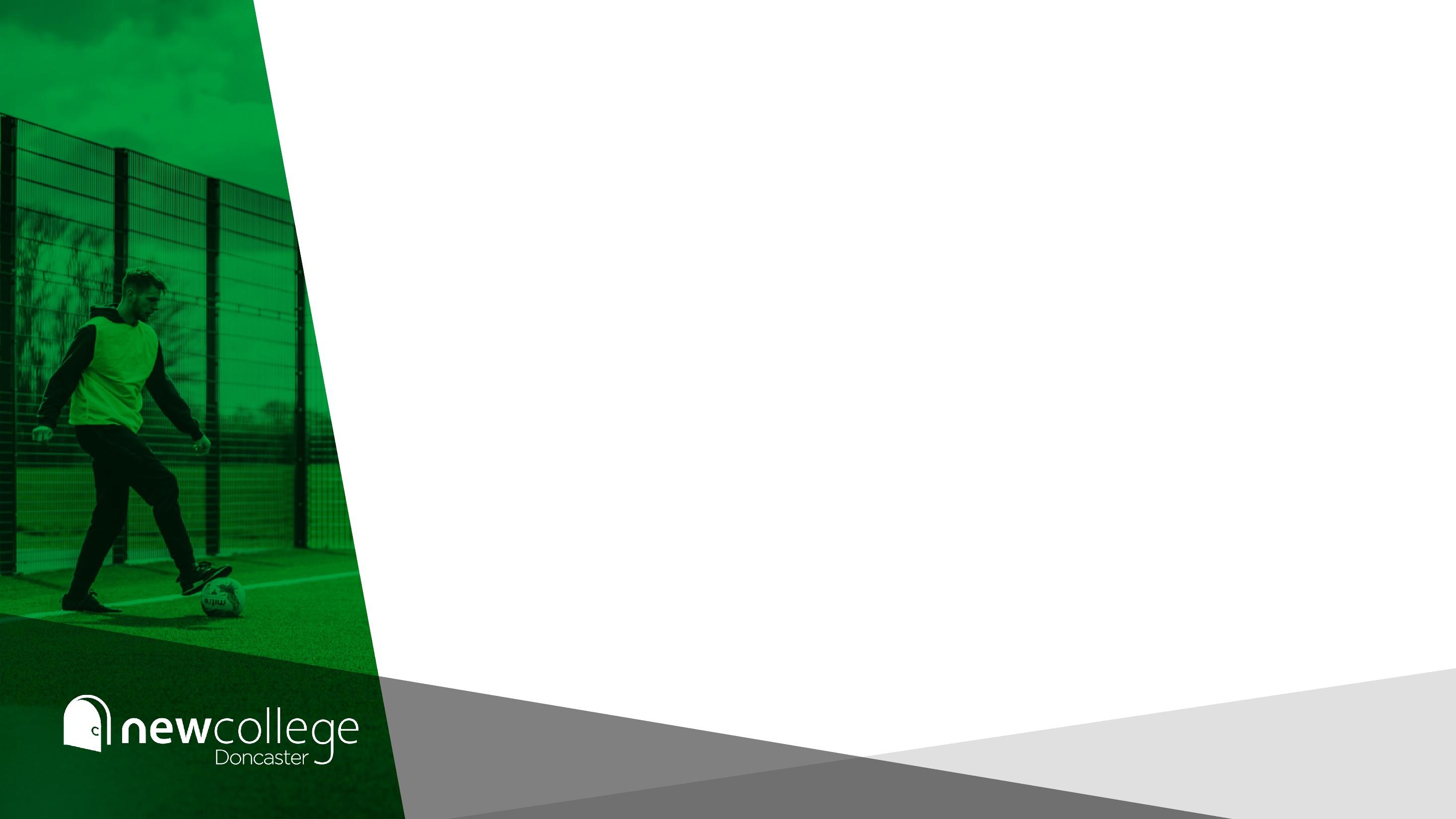 Support so far…
Tutorial programme
Advantages and disadvantages of university study
Types of universities and types of courses
Searching for universities and for courses

Subject-specific encounters
Trips and visits
Visiting speakers (virtual and face-to-face) in lessons

Spring Talks
From a range of universities about a range of subjects
Next steps…
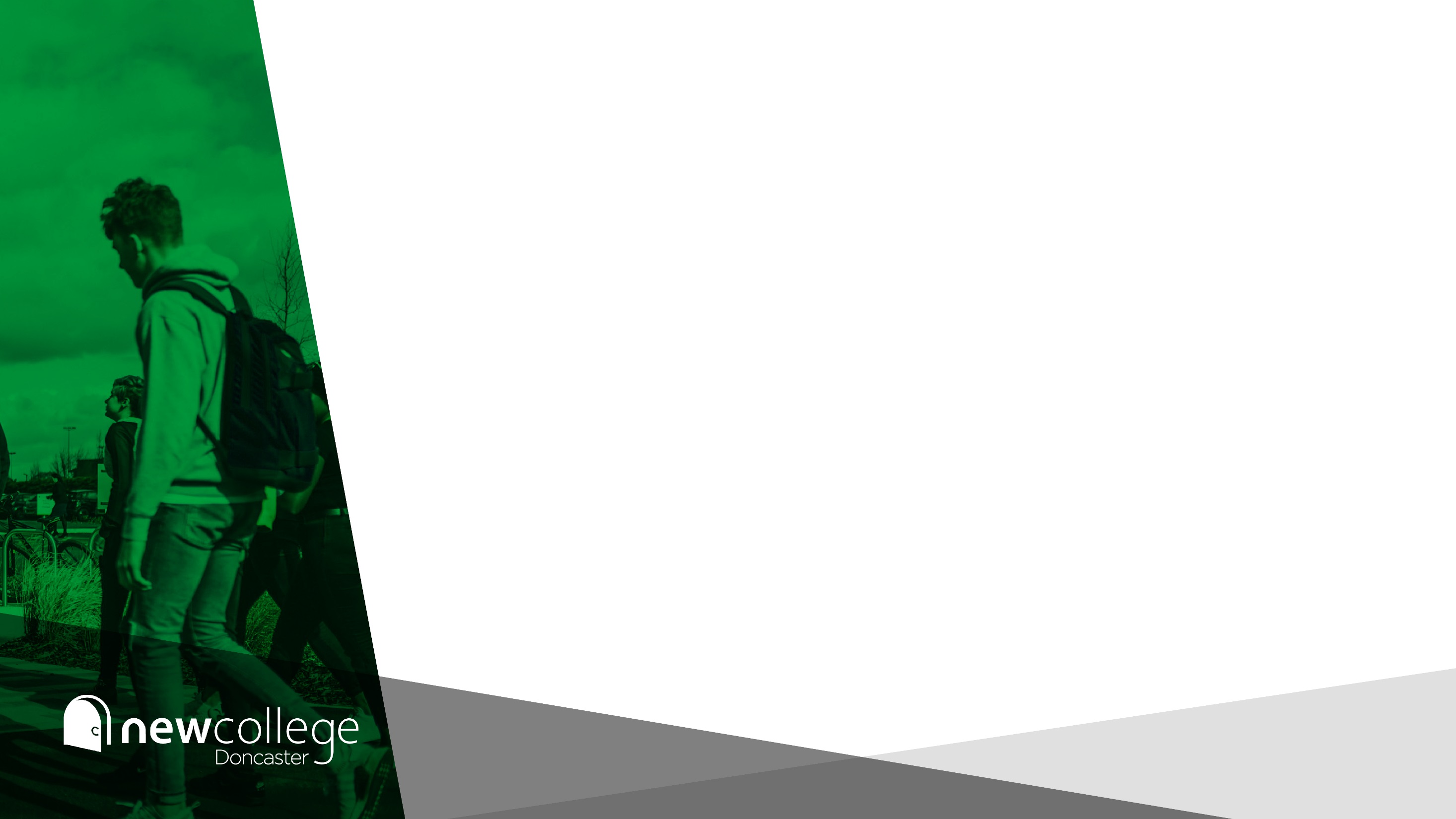 Tutorial programme
The application process and the UCAS Hub

Individual Guidance
Progress Tutor
1-to-1 Careers Appointments

Towards the end of this year and over summer, we’ll be asking students to:
Write the first draft of Personal Statement
Attend university open days
Narrow down their course choices
Where relevant, prepare for and practise admissions tests
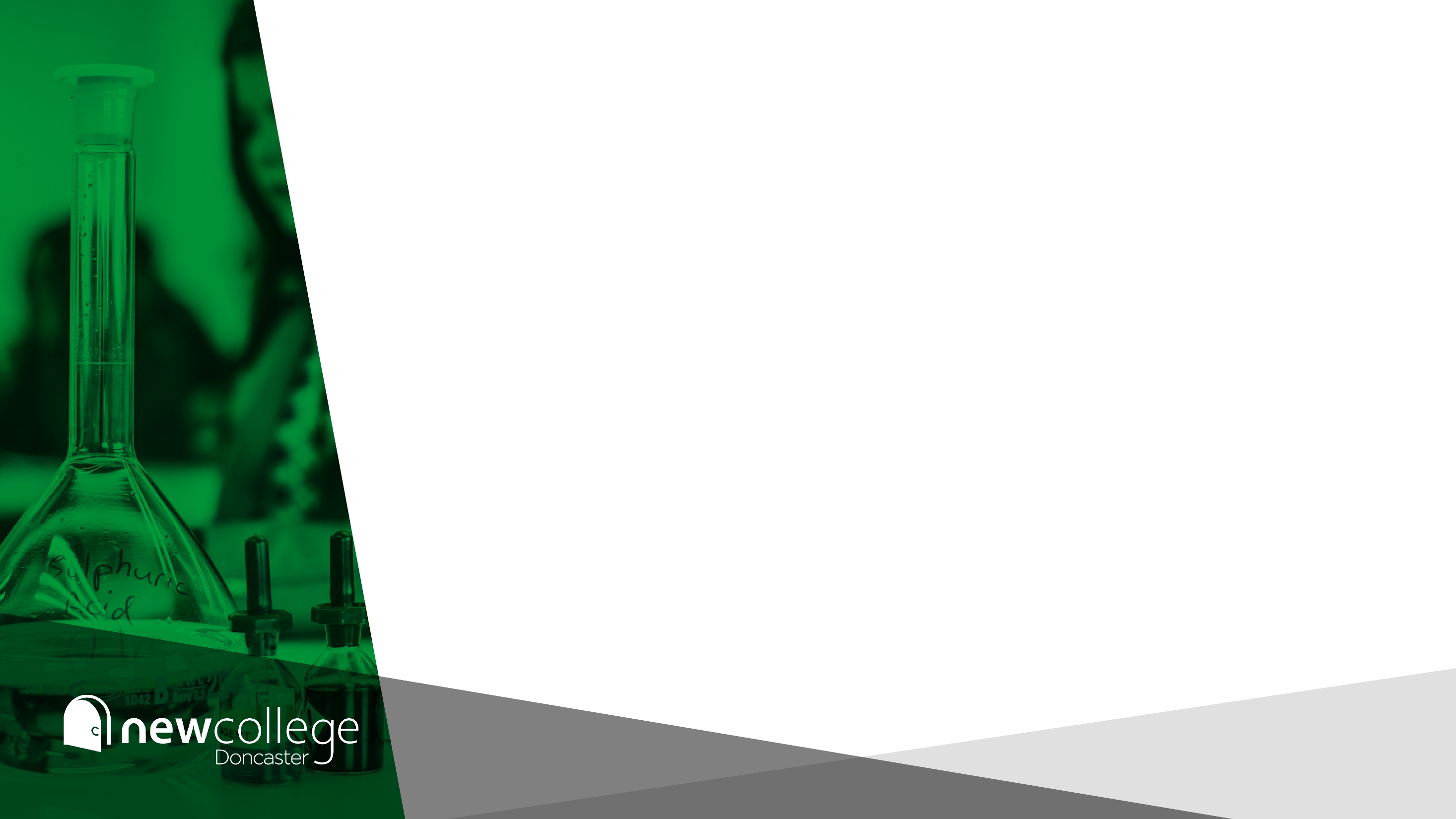 Personal Statement – Changes for 2026 entry
Personal Statements are NOT being scrapped, however the format is changing to three structured sections.

4000 characters (about 500 words) in total
Minimum of 350 characters in each section
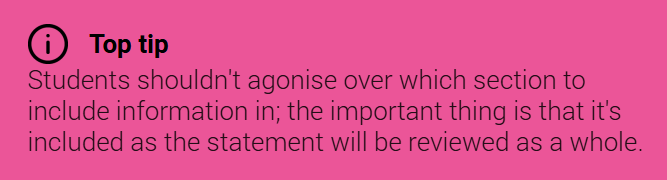 Personal Statement
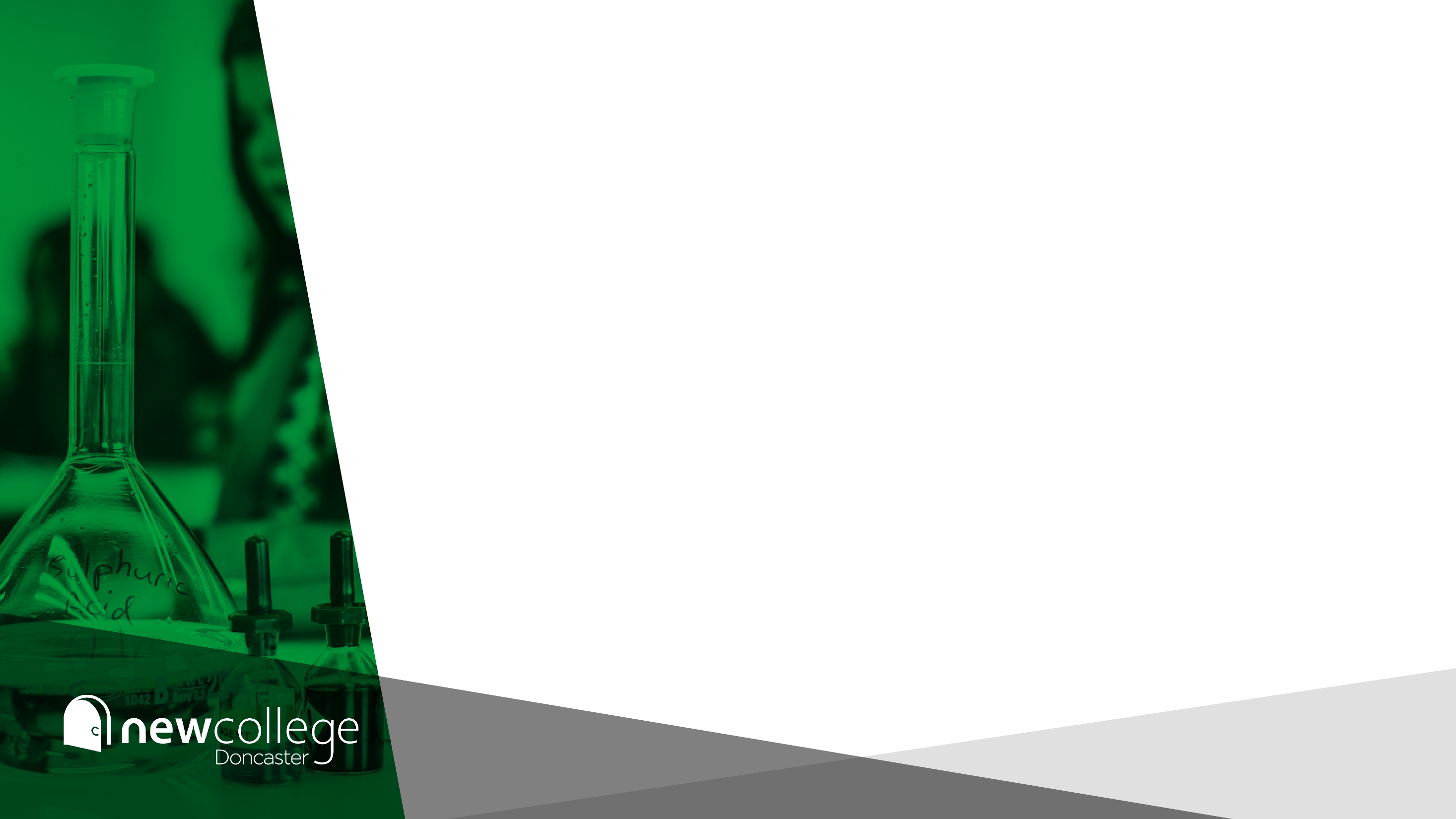 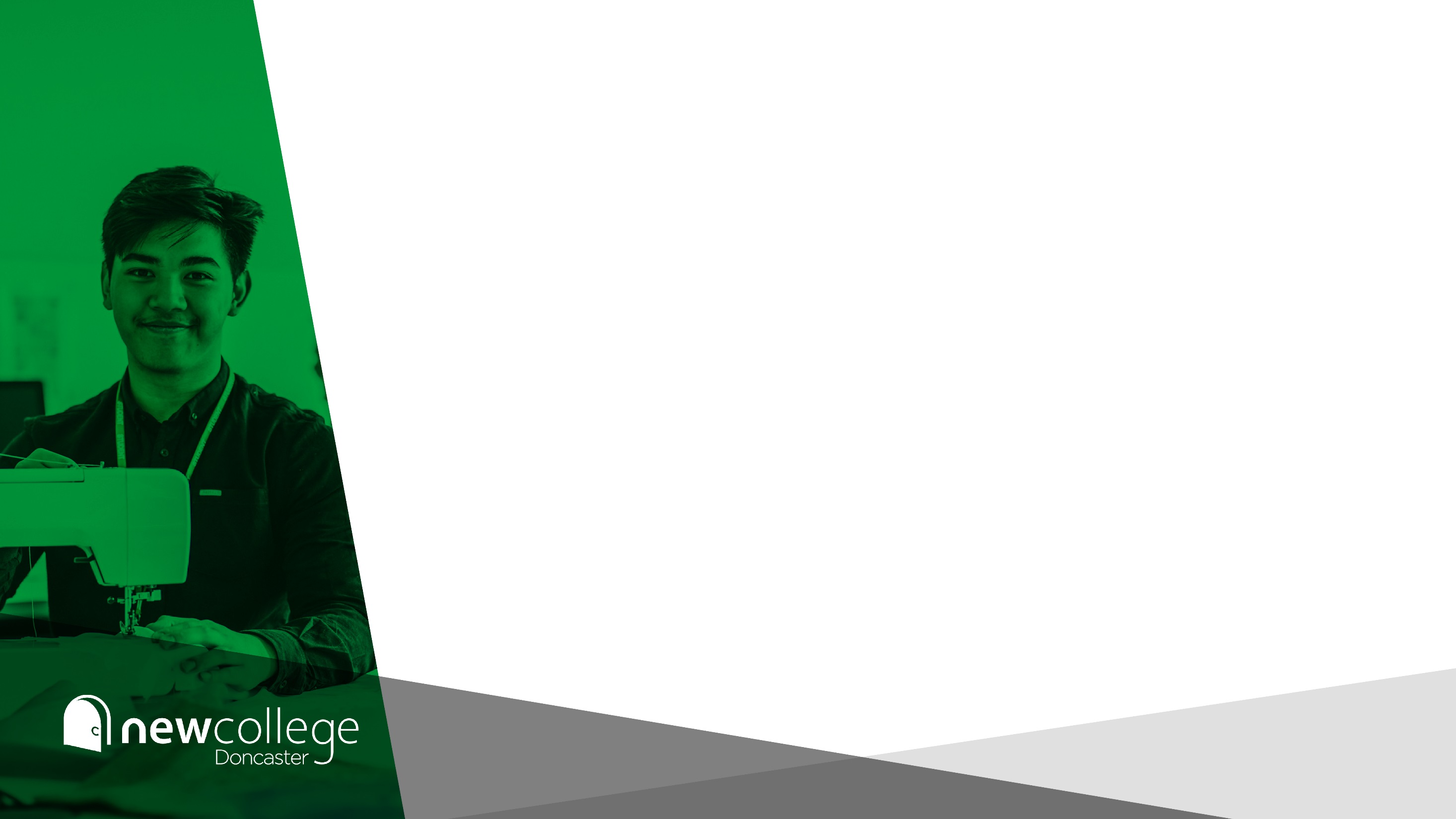 Open Days
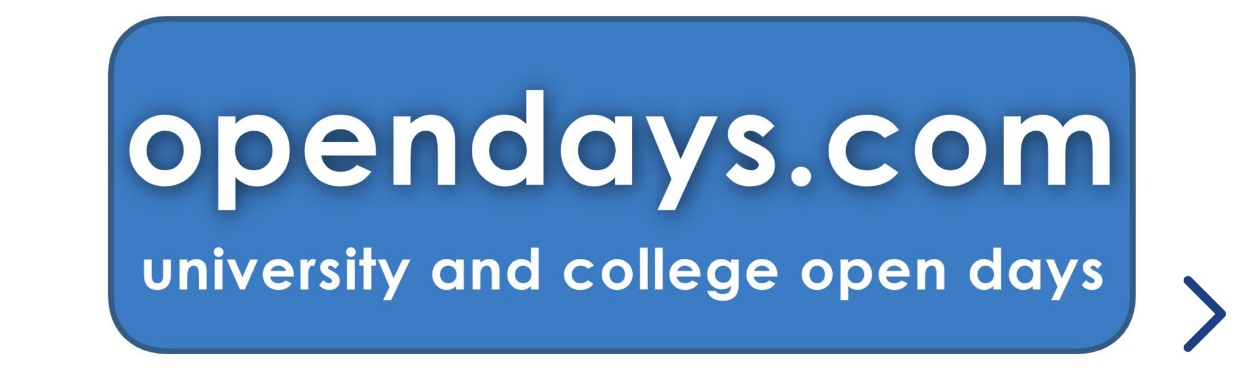 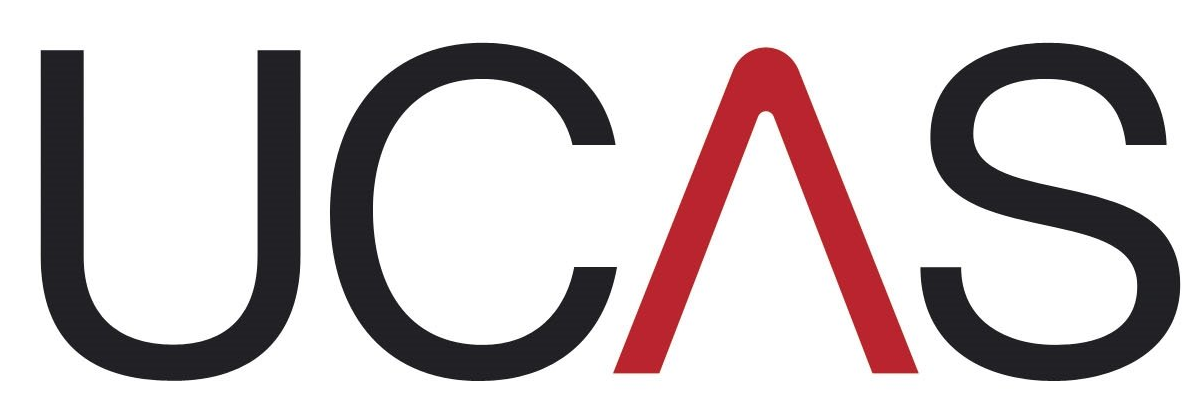 Shortlisting courses
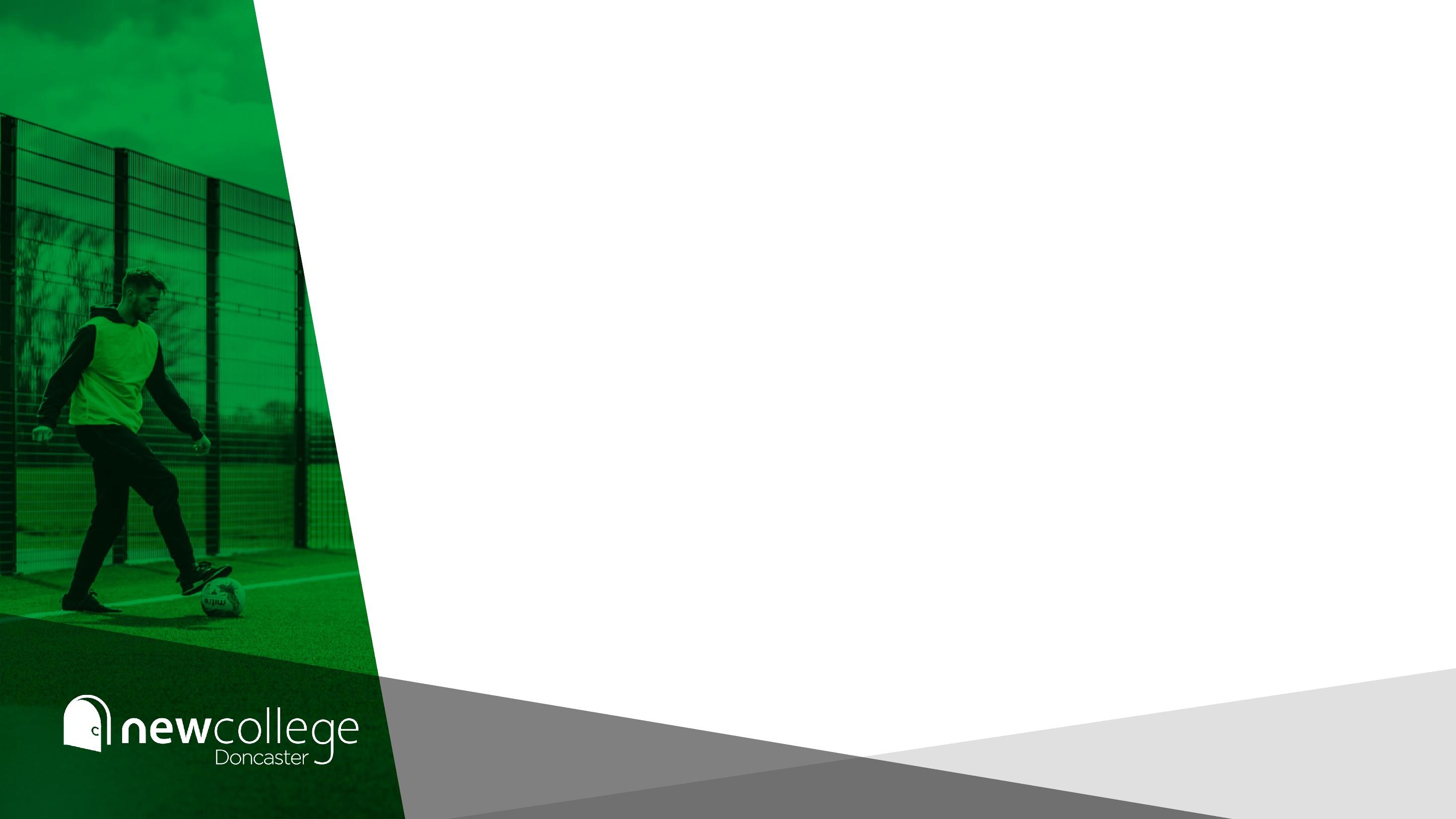 Student can apply for up to 5 courses
The cost is £28.95 (total not per course)
Waiver for students who have been eligible for Free School meals in Secondary School or College

We recommend that students consider the grades they realistically expect to achieve at the end of Year 13 and narrow down their courses to include:
1 or 2 aspirational choices
entry requirements are slightly higher than expected performance
2 or 3 solid choices
entry requirements are roughly in line with expected performance
1 or 2 safe choices
entry requirements below expected performance
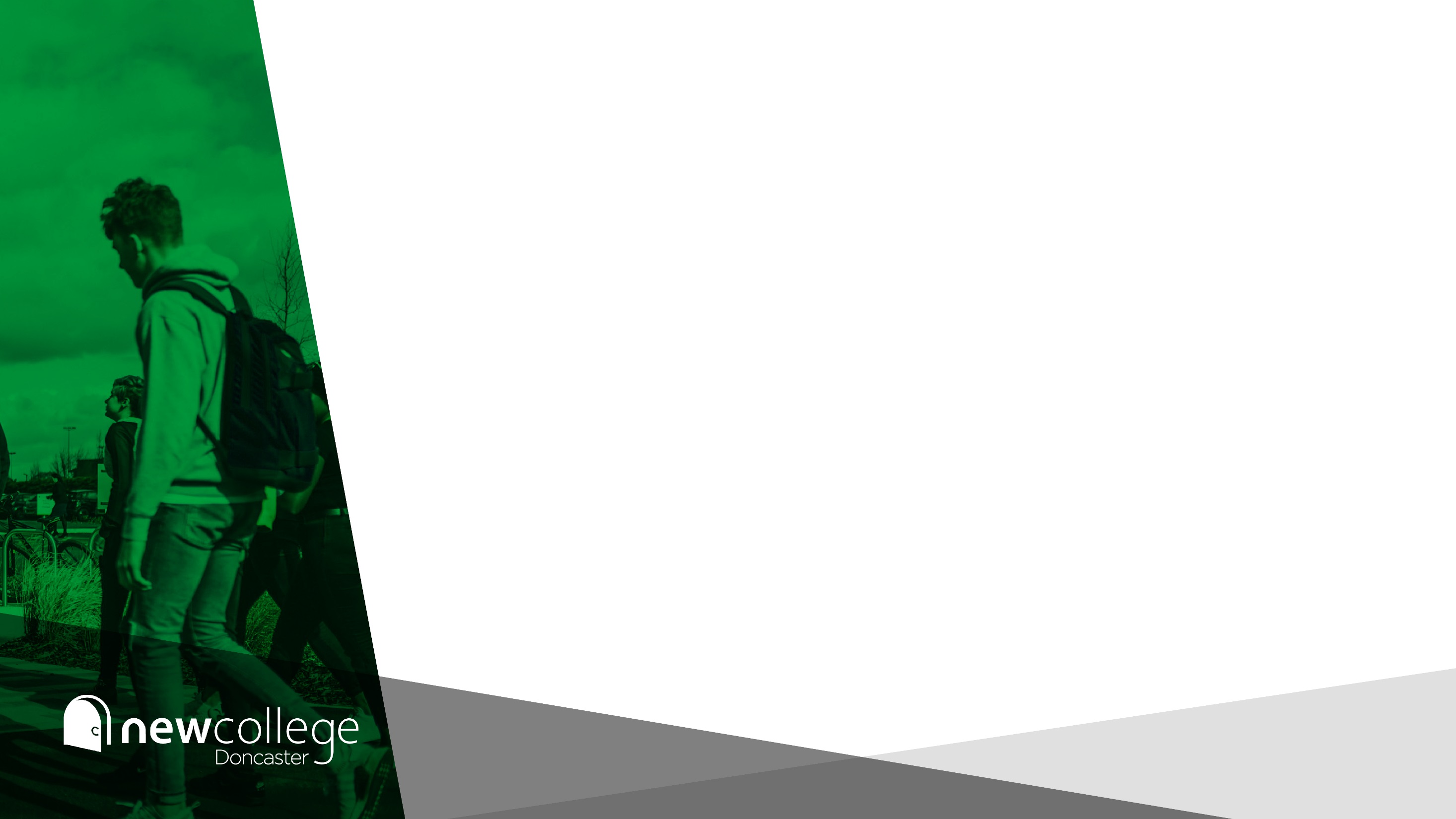 Entry Requirements
Some courses require specific grades in specific subjects
eg. BBC with a B in Sociology or BTEC DDM in a Health-related subject

Some courses require a specific number of UCAS points
eg. 112 UCAS points

Some courses state their requirements in terms of both
eg. 112 UCAS points including a C in Chemistry


The number of UCAS points available for each grade is known as the UCAS Tariff

Teachers will provide students with UCAS Predicted Grades in September
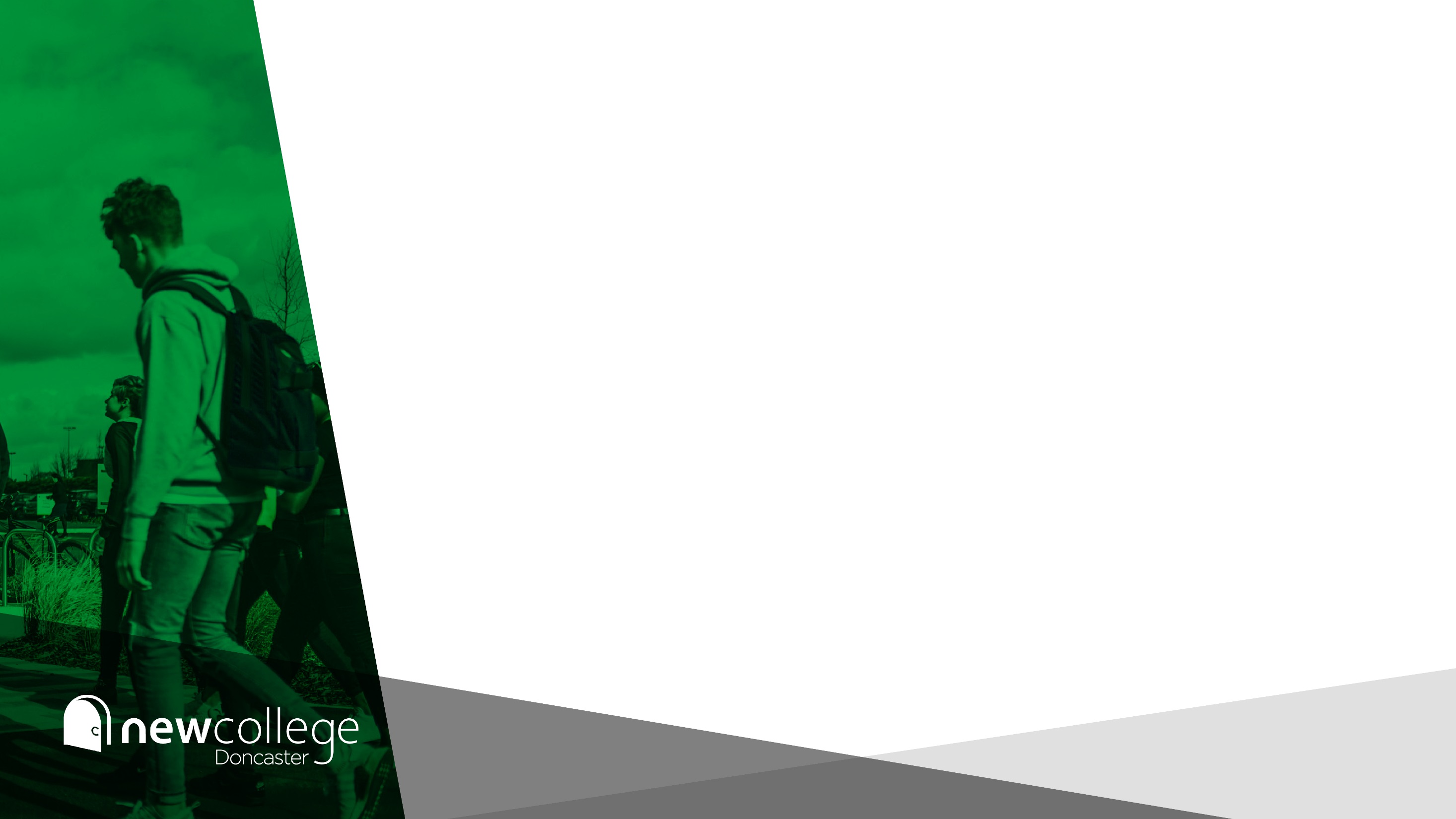 Contextual Offers
These are typically one or two grades lower than the stated requirements and are offered to students who meet particular criteria.

Details of the contextual offers that universities may give can be found on the in the entry requirements section of the course page on their website.

Many universities are able to use information that students give on their UCAS form to determine who is eligible for a contextual offer.

Some universities run ‘access schemes’ that students need to complete before being eligible for the contextual offer.

Some universities require students to complete an additional application form to be considered for the contextual offer.

These can change year-on-year, so you should check the detail.

Don’t be put off by the headline entry requirements in the first instance.
Admissions Tests
The following courses usually involve Admission Tests:
Maths, Economics and Computer Science at Imperial, Cambridge, LSE, Durham or Warwick (TMUA and/or STEP)
Most Medicine, Dentistry and Veterinary Medicine (UCAT)
A few Biomedical Science courses (UCAT)
Most Law courses at Bristol, Cambridge, Durham, Glasgow, King’s College London, LSE, Oxford, SOAS and UCL (LNAT)
Engineering or Science courses at Cambridge or Imperial College London (ESAT)
Most courses at the Universities of Oxford or Cambridge (college admissions assessments)
NEW UCL Is introducing a new test for various mathematics and social science courses (TARA)

The entry requirements on the course page of the university website will confirm which admissions tests need to be taken, if any.
Admissions Tests
The UKCAT, LNAT, ESAT and TMUA need to be taken at an external test centre:

UCAT		Book by 19 September and take test by 26 September
Can register from 13 May, book from 17 June and take test from 7 July.
£70 fee. Bursary available for eligible students
www.ucat.ac.uk

LNAT		Please be aware there are different deadlines for:
		Cambridge and Oxford
		King’s/LSE/UCL
		Bristol/Durham.
		Dates still to be confirmed on their website
		£75 fee. Bursary available for eligible students
		www.lnat.ac.uk
Admissions Tests
The UKCAT, LNAT, ESAT and TMUA need to be taken at an external test centre:

ESAT		Register from June.
		Test will be available to take on either 9/10 October or 6/7 			January. Cambridge applicants must register for October tests.
		£75 fee. Bursary available for eligible students.
https://www.undergraduate.study.cam.ac.uk/apply/how/science-engineering-admission-test
or https://www.imperial.ac.uk/study/apply/undergraduate/process/admissions-tests/esat/
The information on these links is also relevant for students who need TMUA for other universities


TMUA	Register from July.
		Test will be available to take on either 13 or 14 October.
		£75 fee. Bursary available for eligible students.
https://www.undergraduate.study.cam.ac.uk/apply/how/maths-admission-test
or https://www.imperial.ac.uk/study/apply/undergraduate/process/admissions-tests/tmua/
The information on these links is also relevant for students who need TMUA for other universities
Admissions Tests
STEP
STEP papers can be sat in college in June of Year 13
https://www.ocr.org.uk/students/step-mathematics/


At-interview assessments
At-interview assessments are facilitated by the relevant university if students are selected for interview.



We’ll send regular reminders on Teams to students regarding deadlines for registering for admissions tests and will provide information on how best to prepare.
Application Support in Year 13
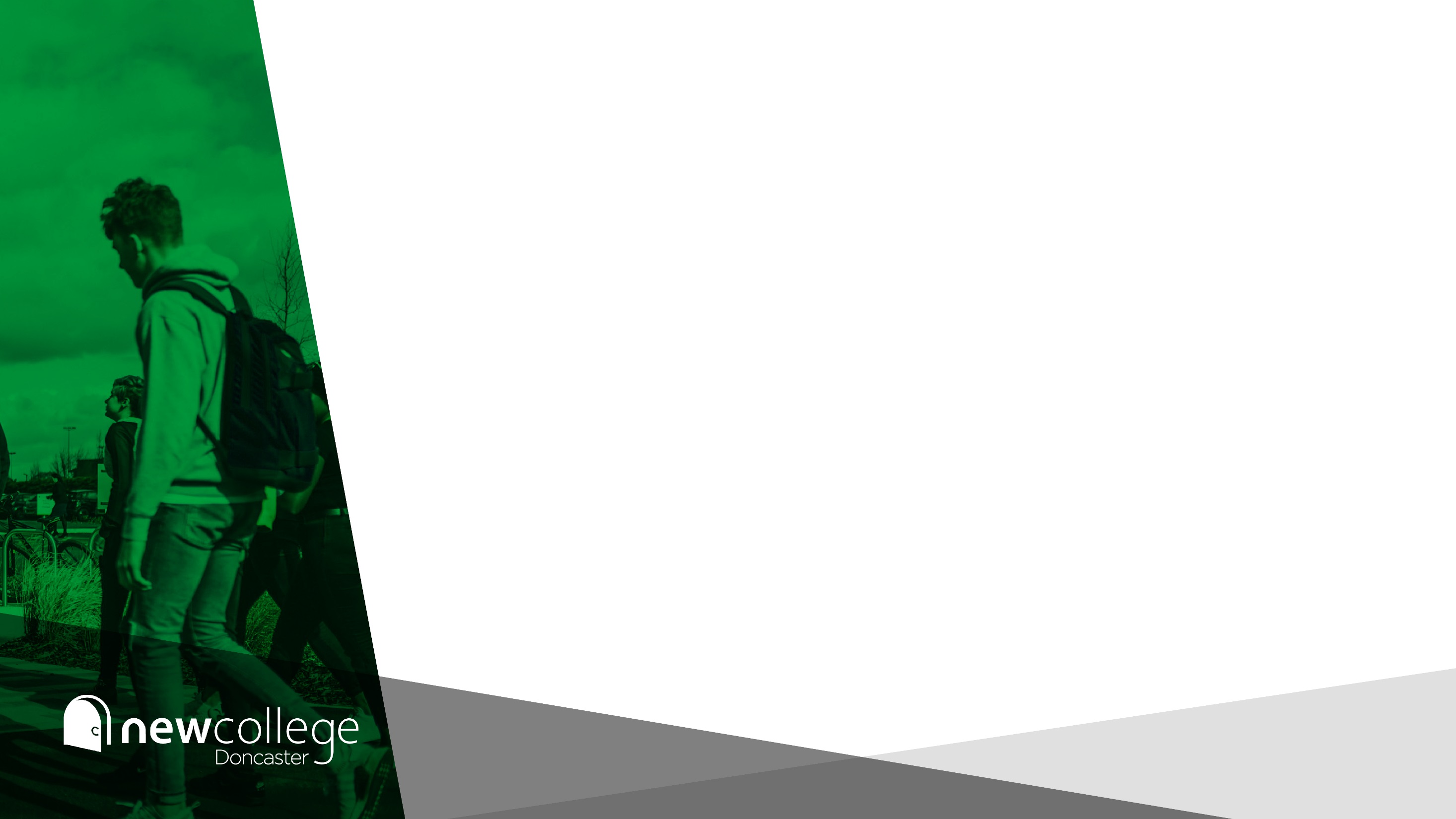 Focused support for university applicants

Autumn Term tutorials support students with:
Further shortlisting and narrowing down options
Amending and finalising personal statements
Checking and submitting the UCAS form

There will also be a tutorial in the Spring Term for students to support their applications for Student Finance
Application Support in Year 13
Students applying for the following courses will also benefit from interview practice and support:
Medicine
Dentistry
Veterinary Science
Healthcare courses e.g. Nursing, Paramedic Science
Primary Education
Courses at the University of Oxford and Cambridge
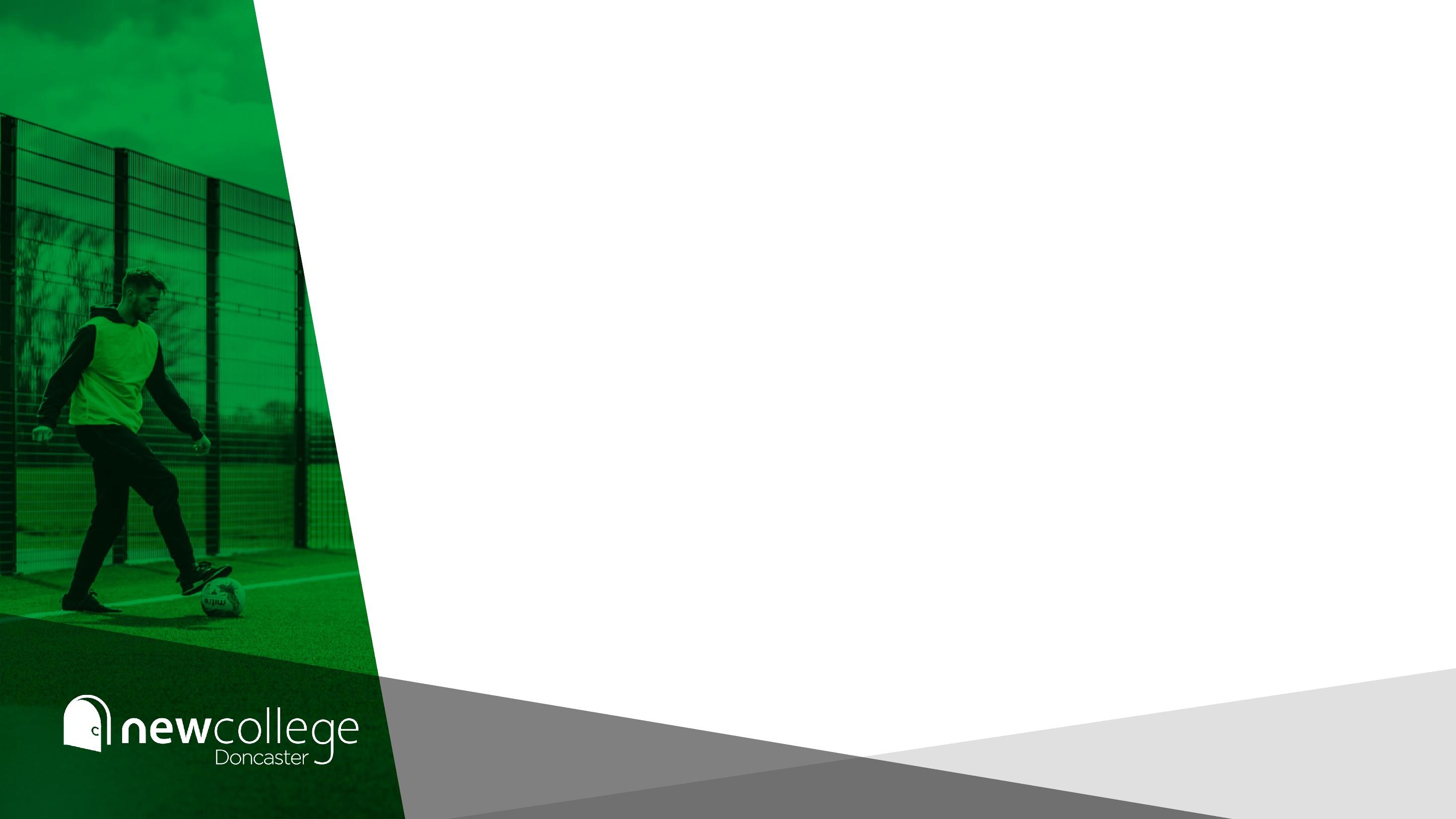 Key Dates
After the Application
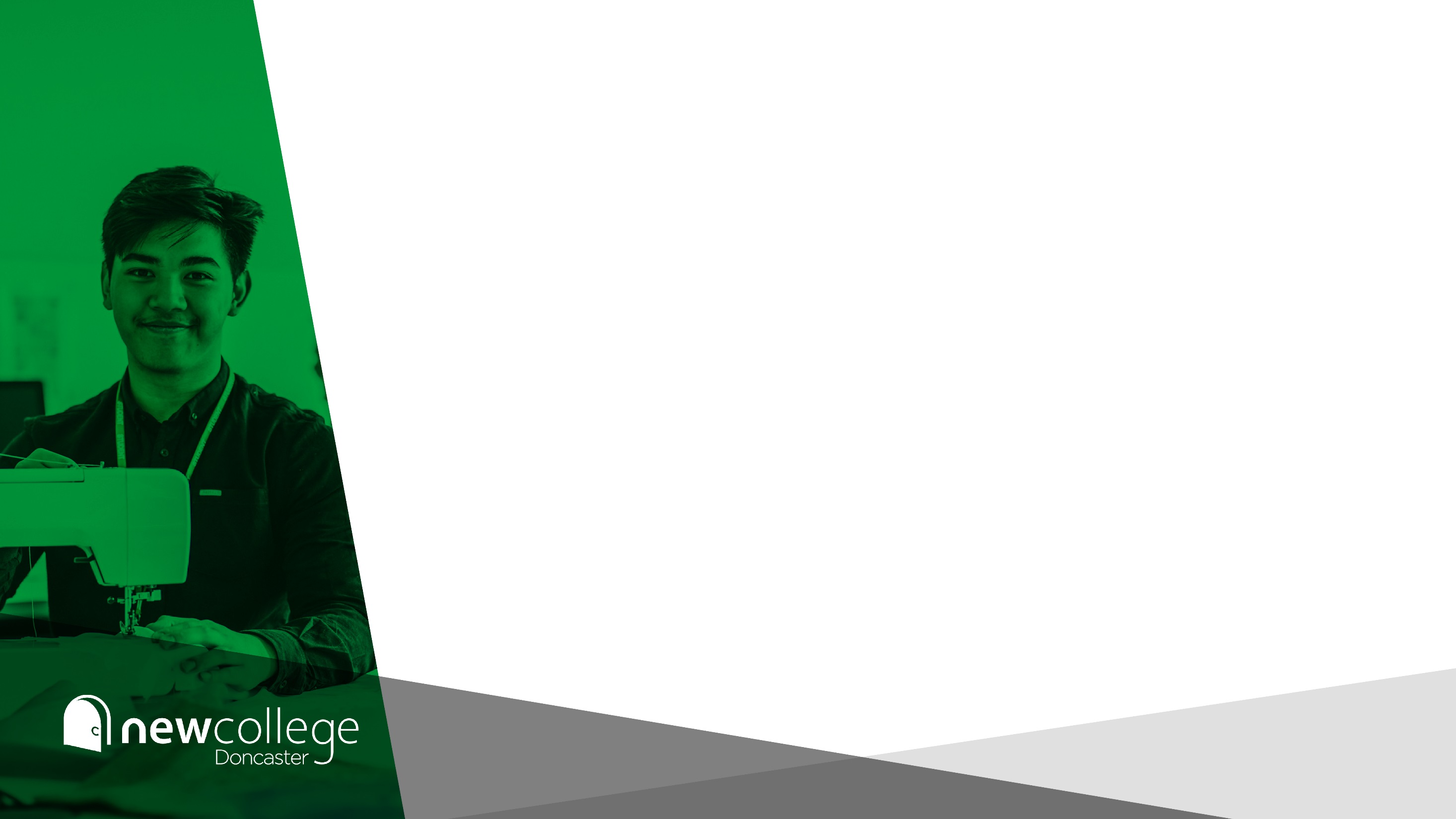 Universities respond to applications as follows:

Conditional Offer
student would need to achieve particular grades
Unconditional Offer
student does not need to achieve particular grades
‘Conditional Unconditional’ Offer
student does not need to get particular grades if chosen as firm choice
Rejection
no offer made
Invite to Interview
will become one of the above following the interview
After the Application
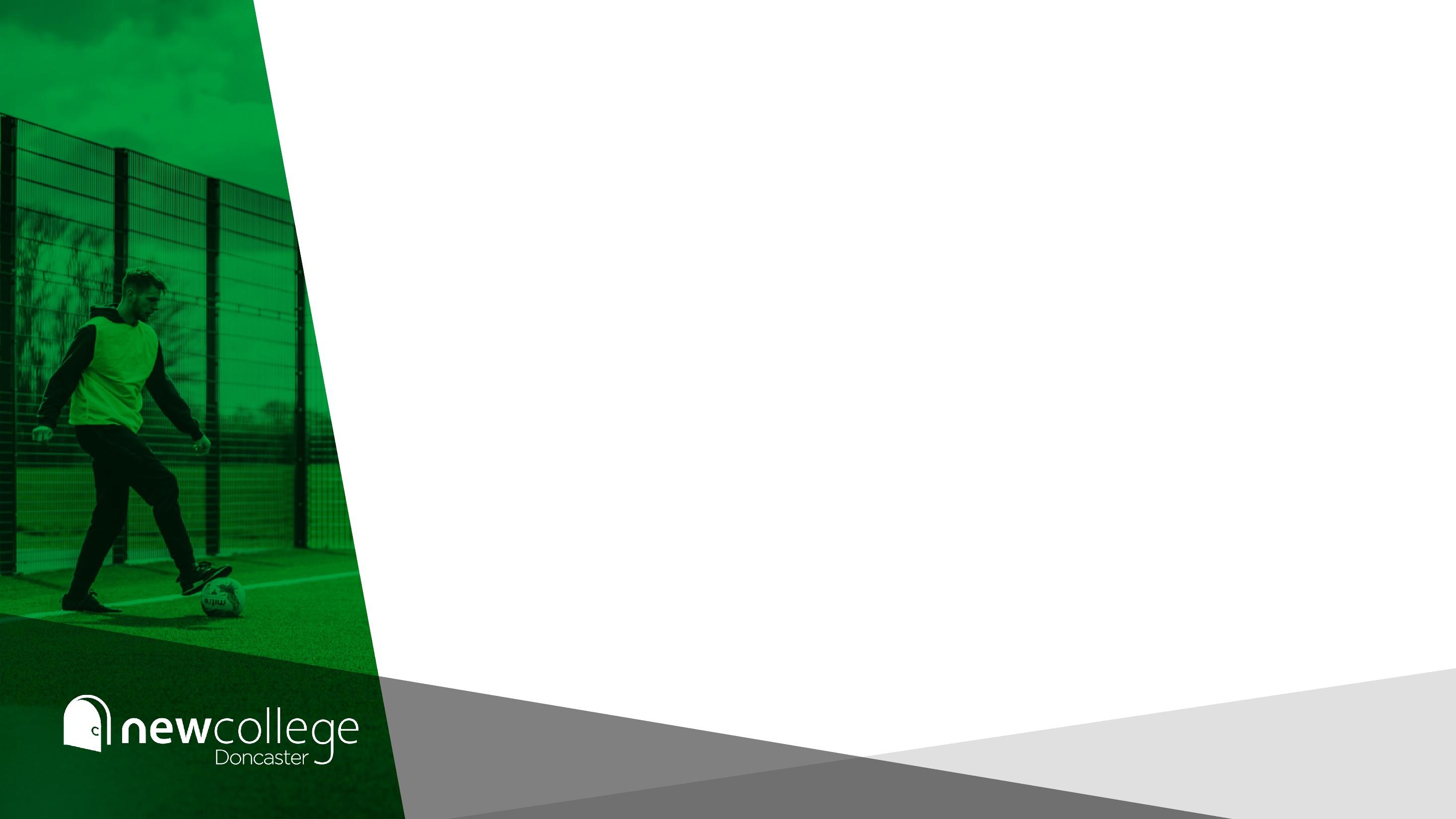 When students have heard back from all of their choices, they are then asked to make a firm and insurance choice

Firm choice
Students will study this course if they meet the conditions of this offer

Insurance choice
Students will study this course if they do not meet the conditions of their firm choice, but do meet the conditions of their insurance choice.

Students will receive more detailed guidance about confirming these choices following the submission of their UCAS form.
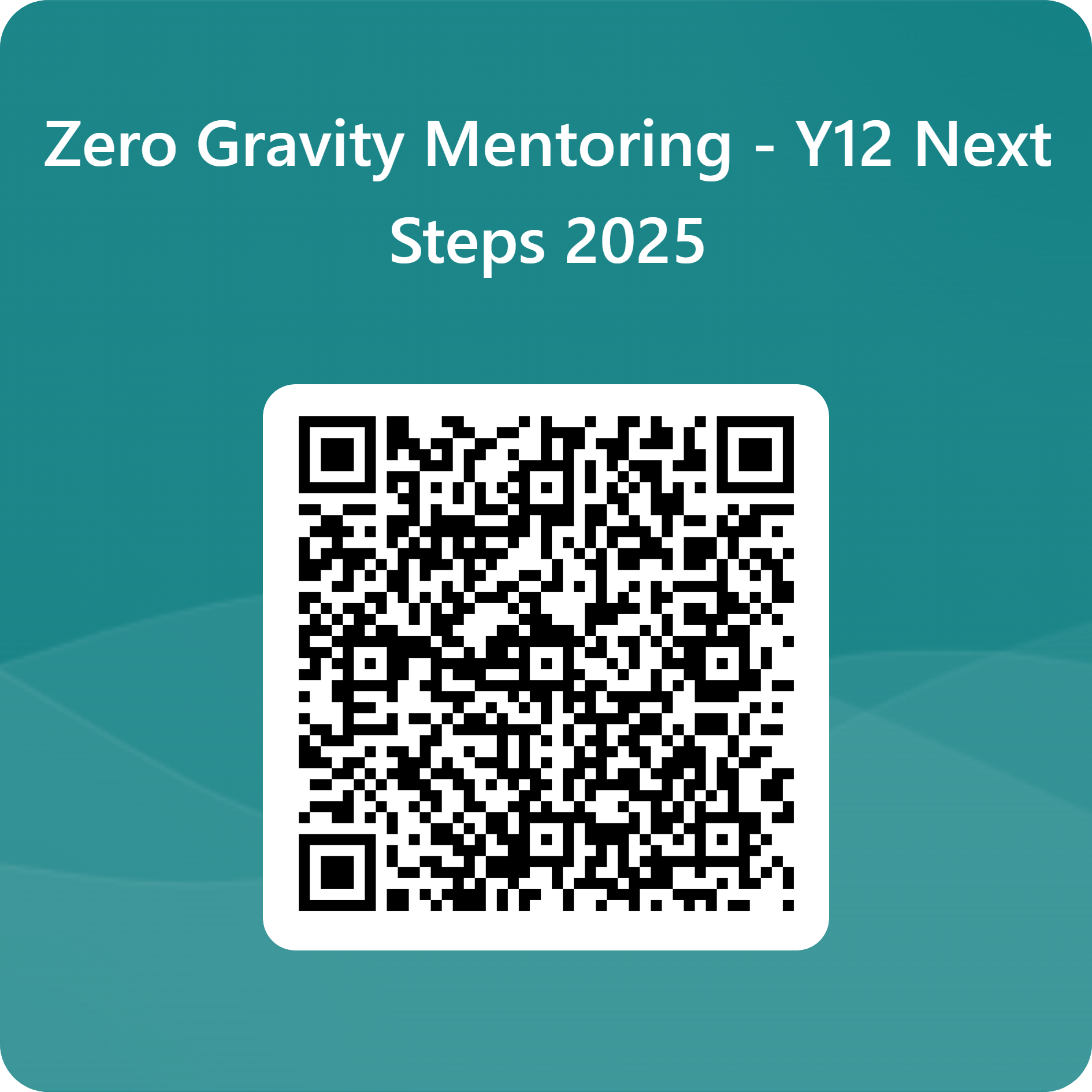 New College Doncaster xZero Gravity
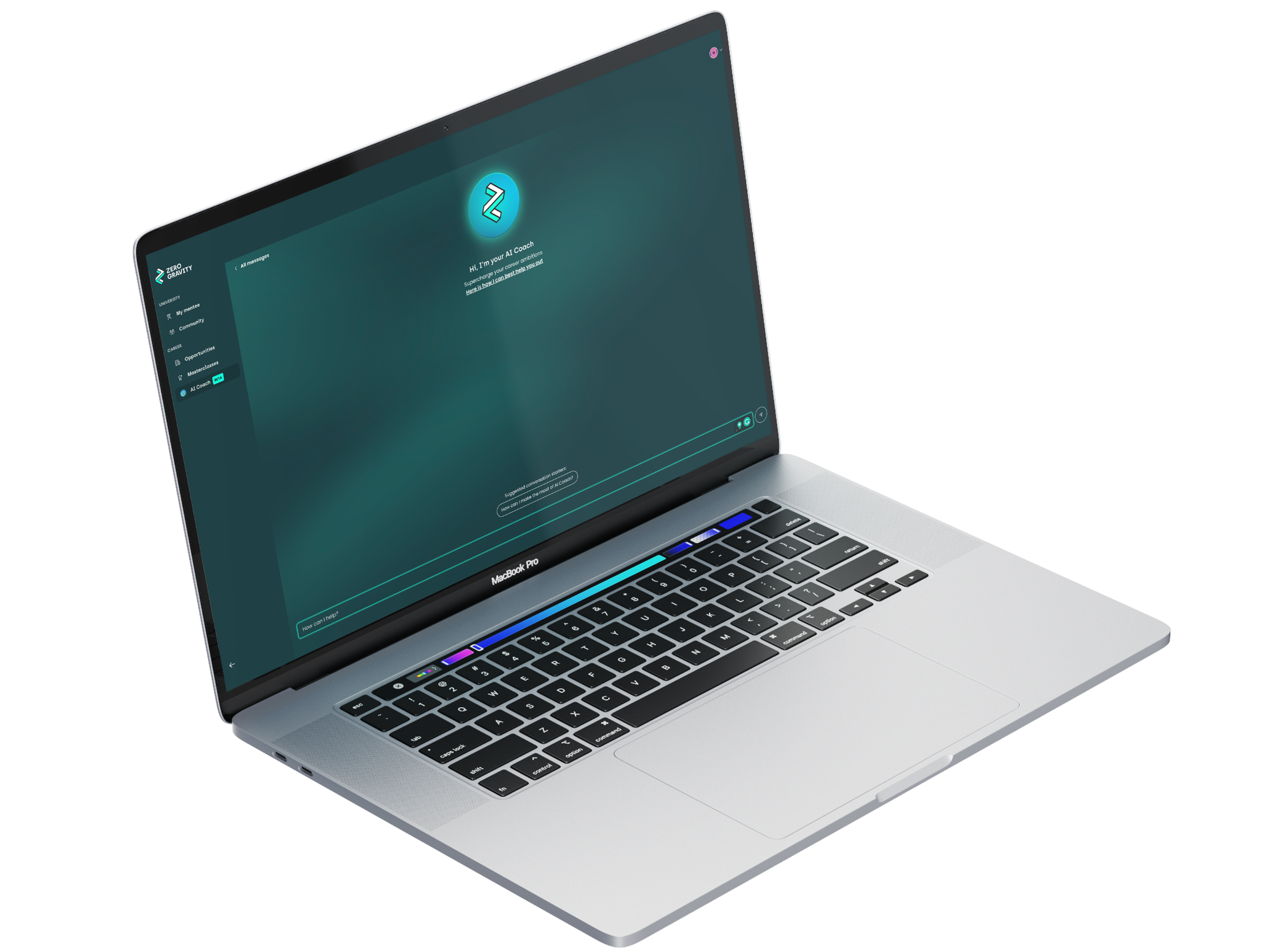 Unleashing NCD’s student potential through Zero Gravity’s free membership
1-2-1 mentor, studying their desired subject at their desired uni

Access to a busy schedule of live masterclasses, led by experts in their field
Membership in their 20,000+ strong Community, where like-minded students support each other to defy the odds
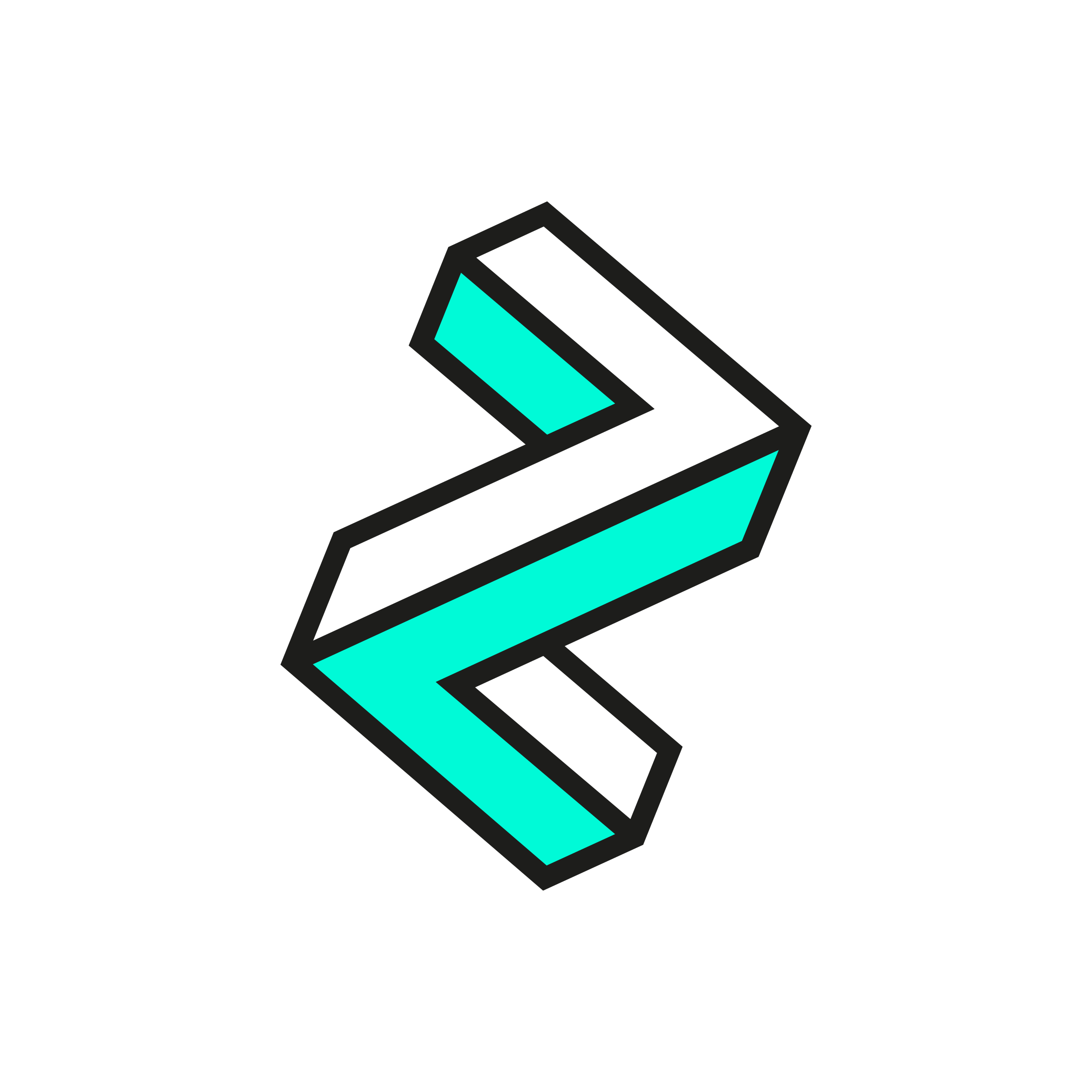 Thank you
The slides from this talk will be posted on our college website – we’ll text out a link when they’re available to view

Other talks available this evening








Don’t forget to visit out university and employer fair in the Sports Hall
Our visitors are available until 7.30 pm
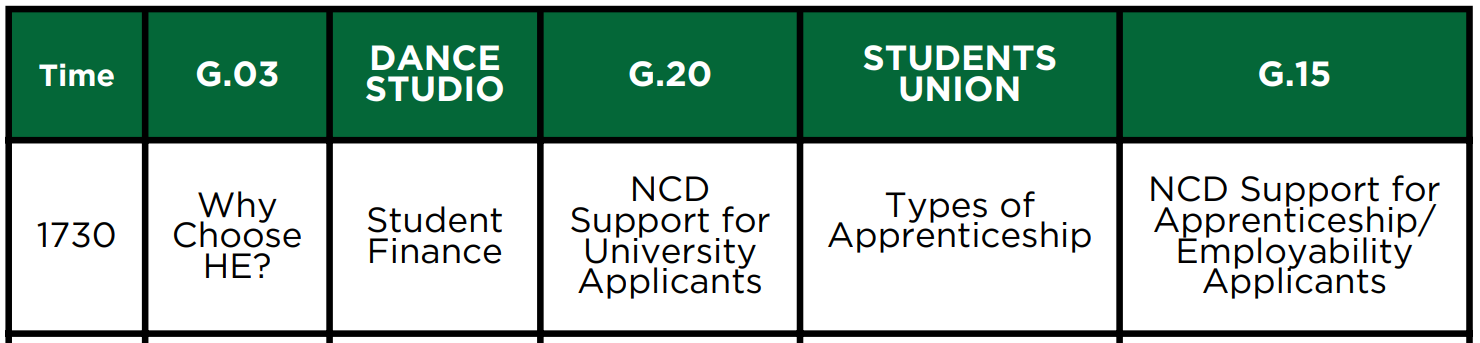 1730
1800
1830
1900